Викторина по ПДД
Дорожные знаки
10
15
20
25
Азбука пешехода
10
15
20
25
Транспорт
10
15
20
25
Загадки
25
10
15
20
Я - велосипедист
10
15
20
25
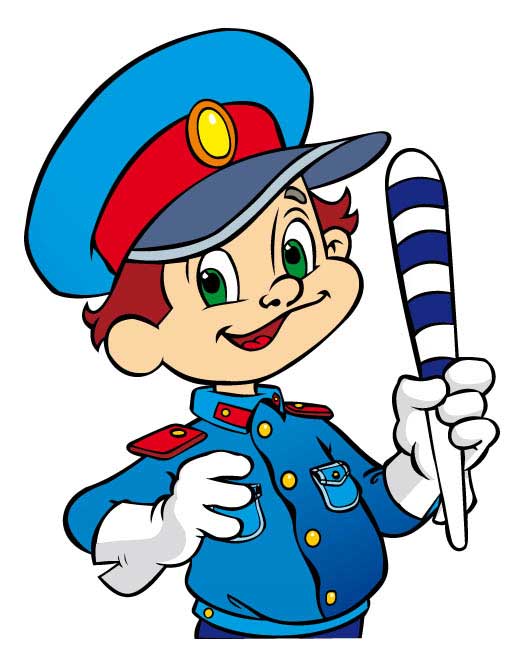 Дорогой друг, я предлагаю тебе проверить как хорошо ты знаешь правила дорожного движения. Давай проведём викторину.
	На следующем, третьем,  слайде тебе нужно выбрать категорию вопроса , его цену и нажать на соответствующую кнопку. Отвечая на вопрос викторины, нажми на один из вариантов ответа. Правильный ответ увеличится в размере, неверный ответ вылетит за край слайда. 
	Вернуться на третий слайд тебе поможет картинка домика внизу слайда. Щёлкни по домику и продолжай игру.
Если ты играешь с друзьями, то баллы за правильные ответы суммируй и узнаетшь, кто из вас лучше знает правила дорожного движения.
	Удачи!
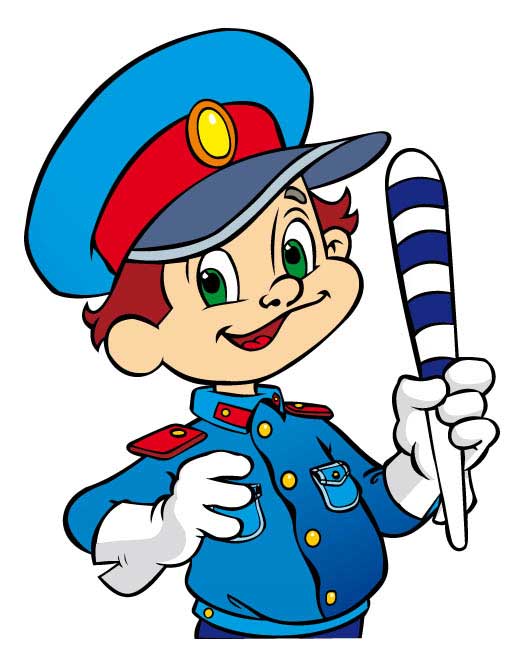 Каких дорожных знаков 
        не бывает?
разрешающих
предписывающих
запрещающих
препинания
сервиса
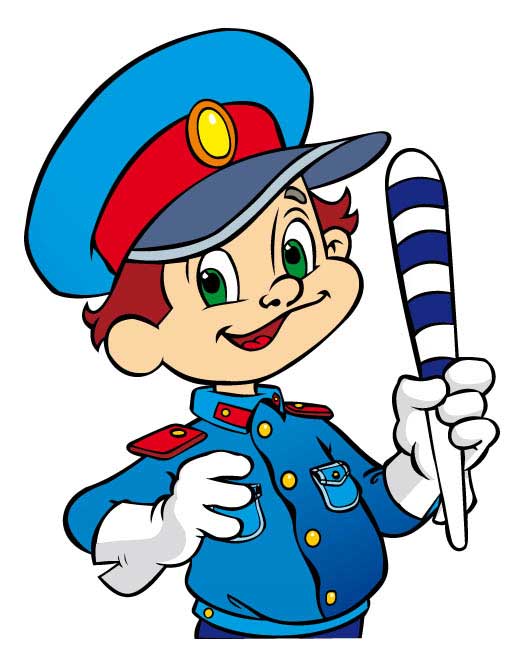 Для чего нужны 
знаки дорожного движения?
для красоты улицы
для водителей
для установления порядка 
движения пешеходов 
и транспорта на дороге
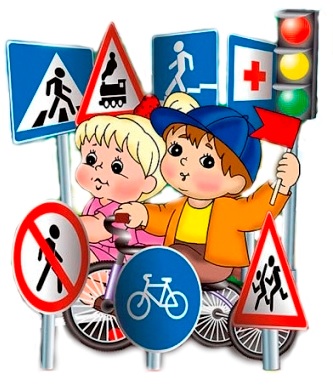 для пешеходов
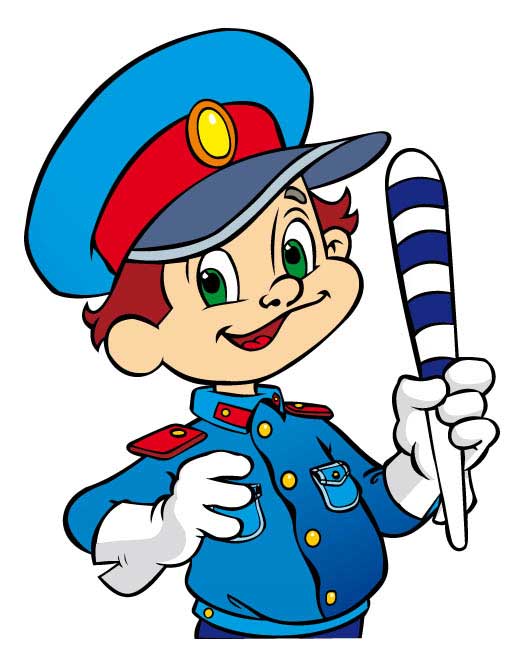 Это что за чудо-юдо,
Два горба, как у верблюда?
Треугольный этот знак
Называется он как?
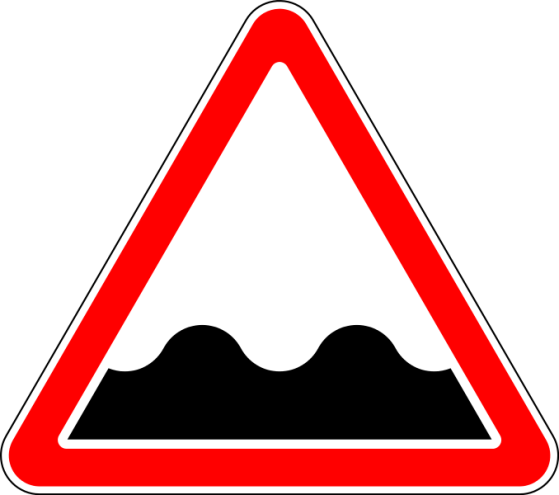 Идут дорожные работы
Неровная дорога
Осторожно, рядом море
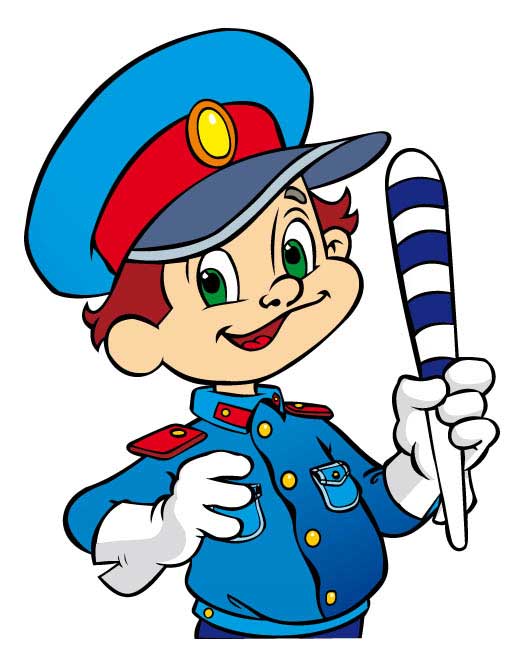 Какой из этих знаков 
относится к разрешающим?
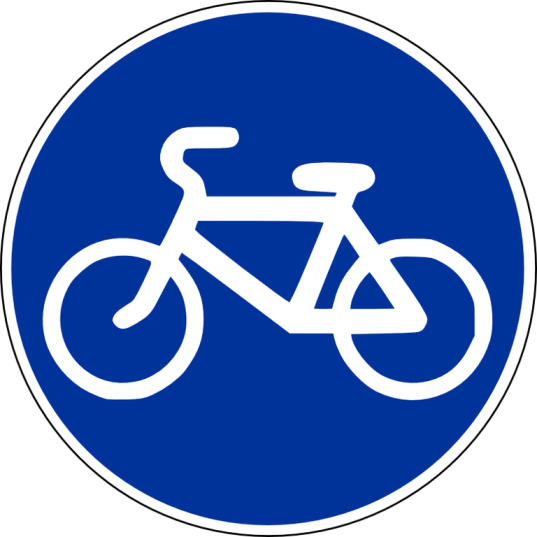 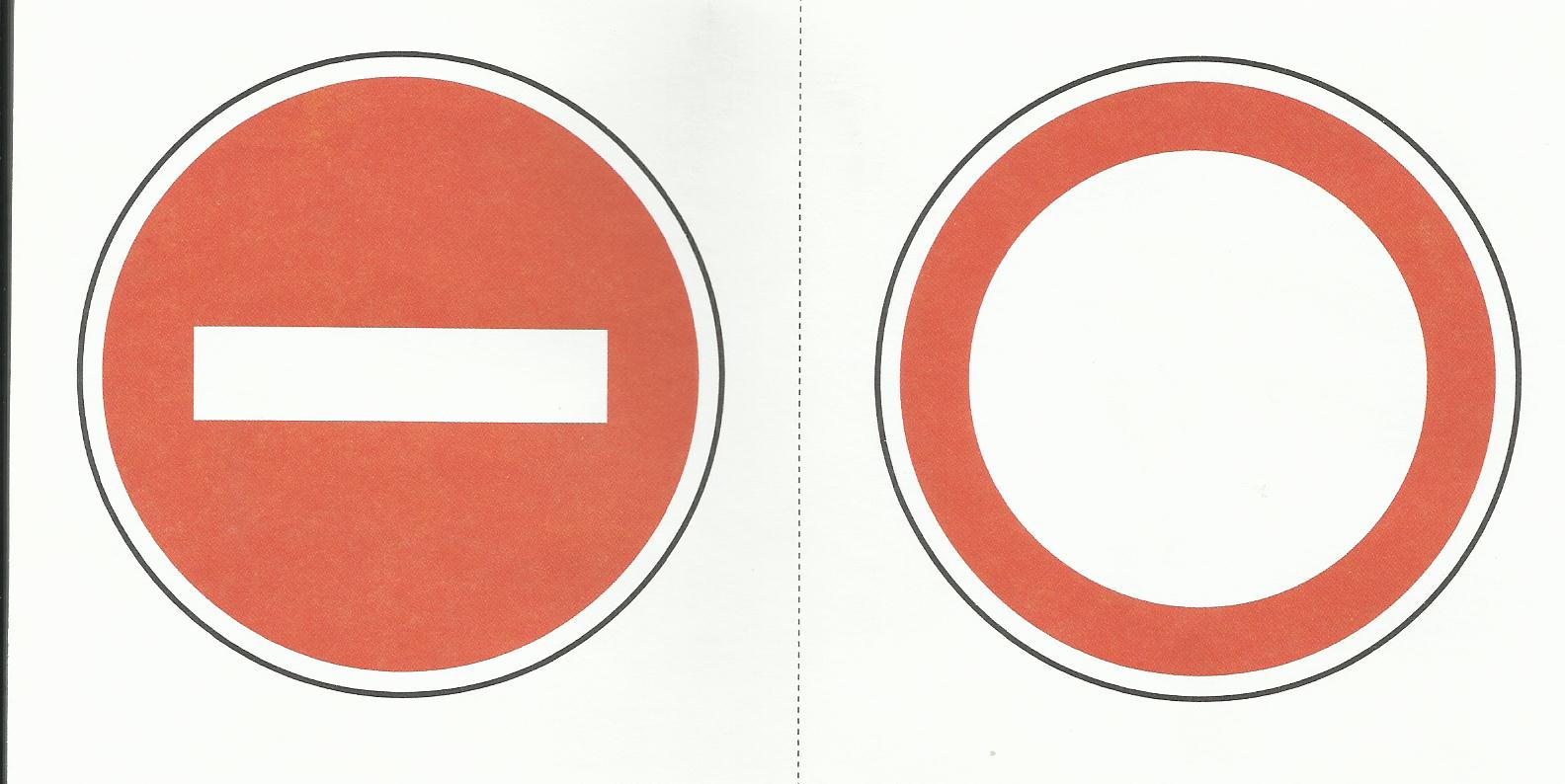 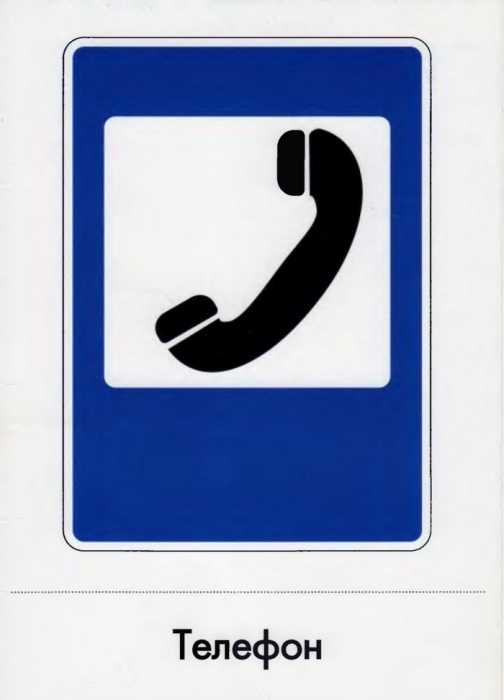 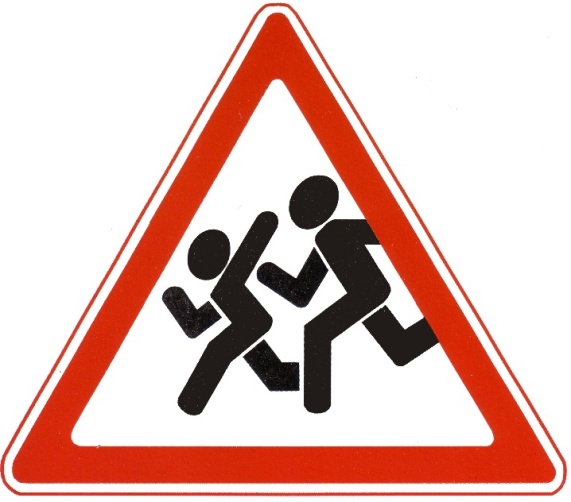 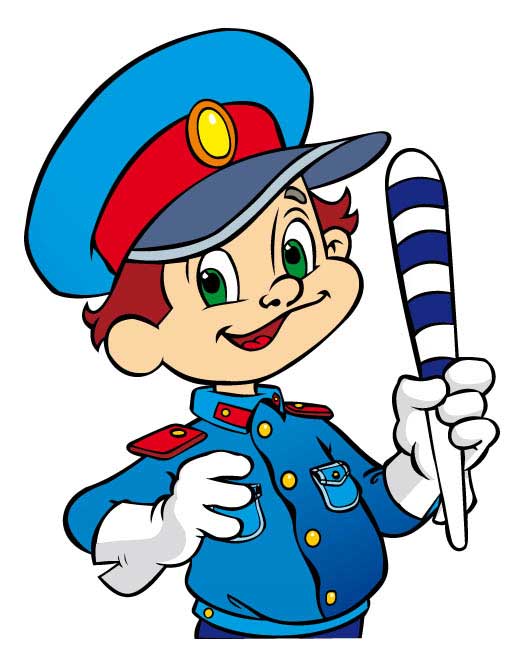 Что обозначает этот знак?
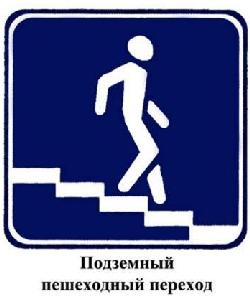 пешеходный переход
лестница
вход в подвал
подземный переход
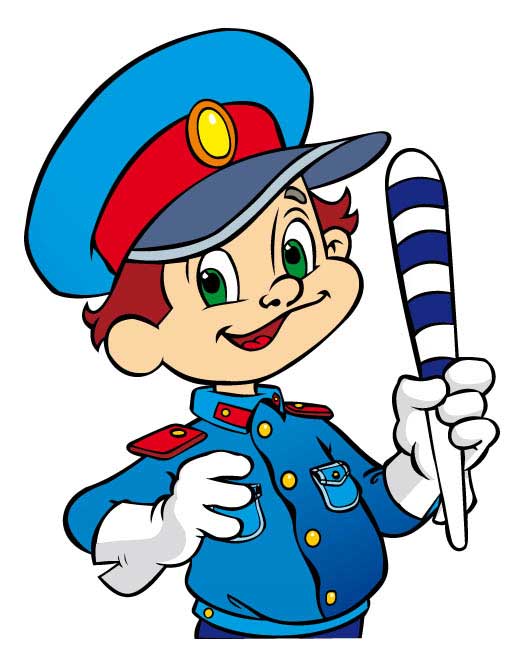 Я знаток дорожных правил,
Я машину здесь поставил,
На стоянку у ограды - 
Отдыхать ей тоже надо.
1
3
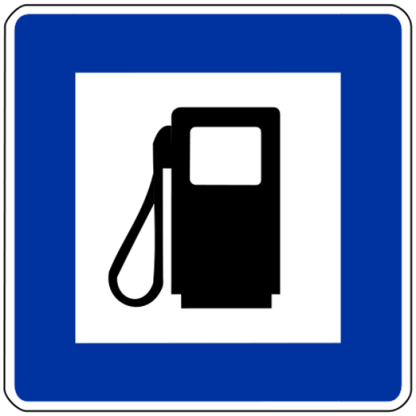 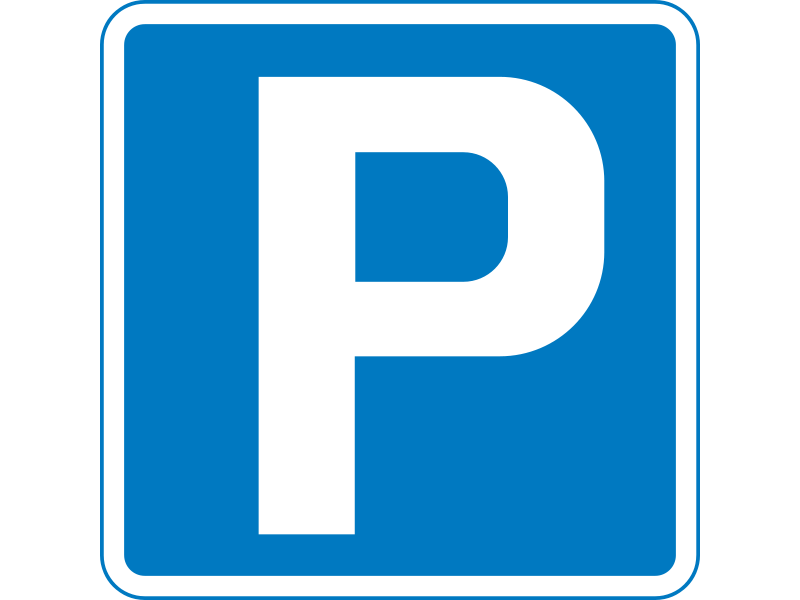 2
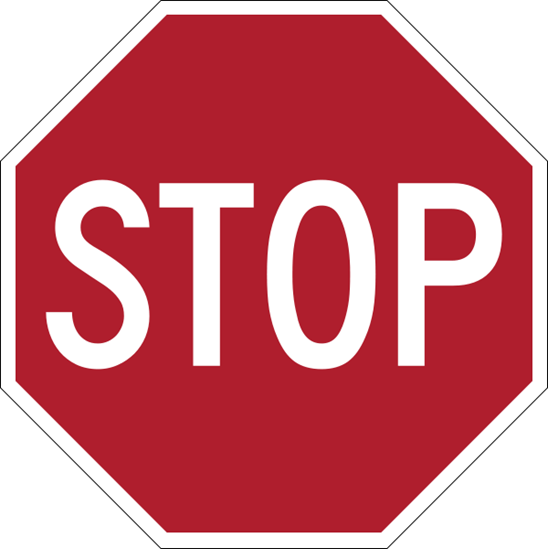 Стоянка, парковка
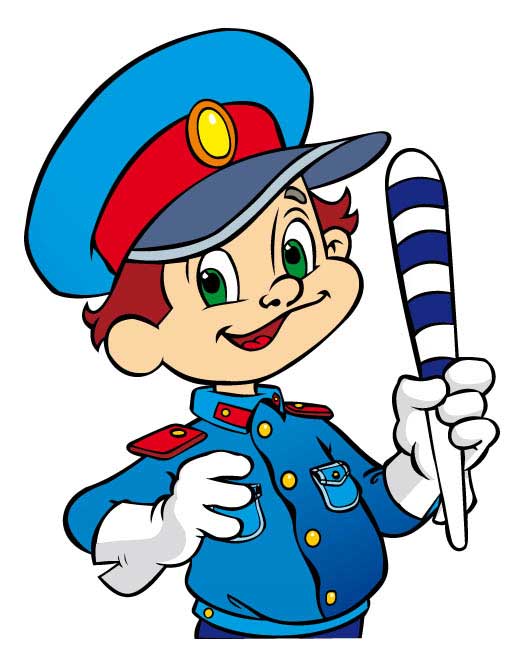 Если ты устал в дороге,
Если ехать далеко,
Отдохни шофер немного,
Место здесь отведено.
1
2
3
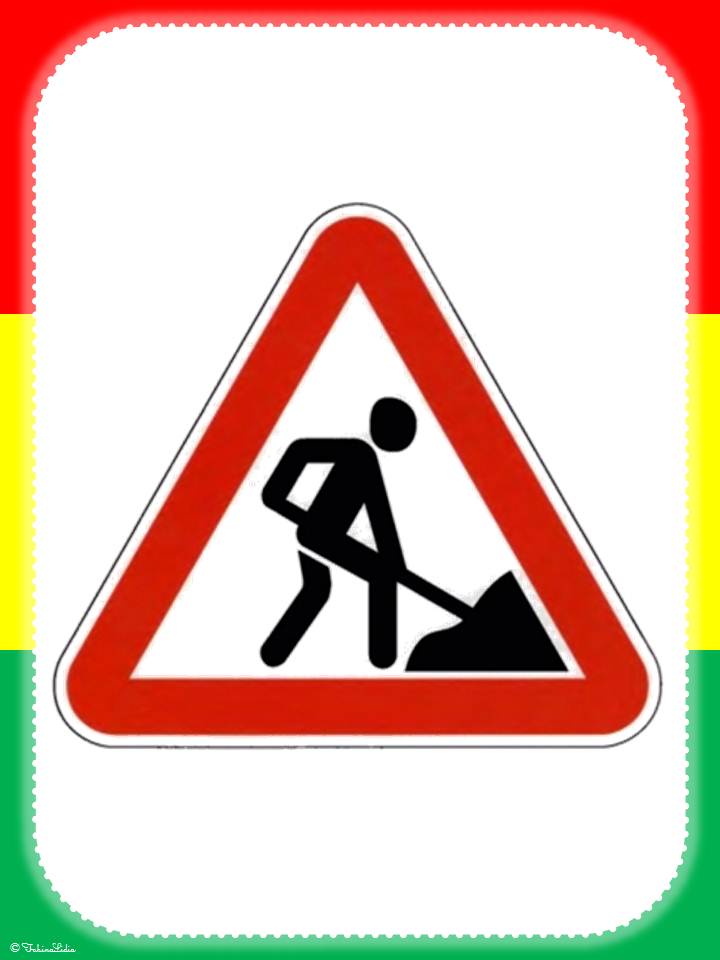 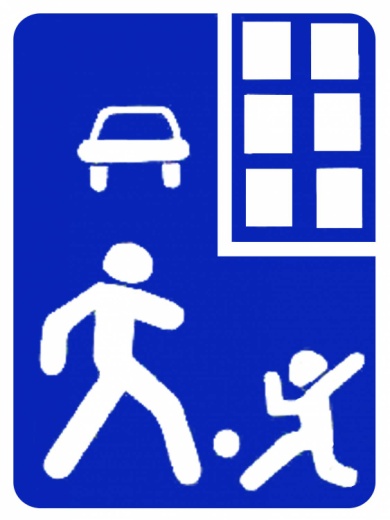 4
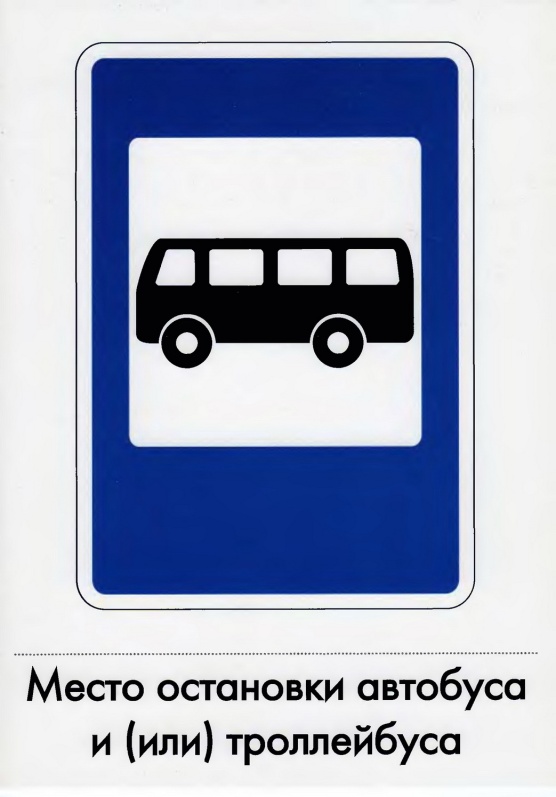 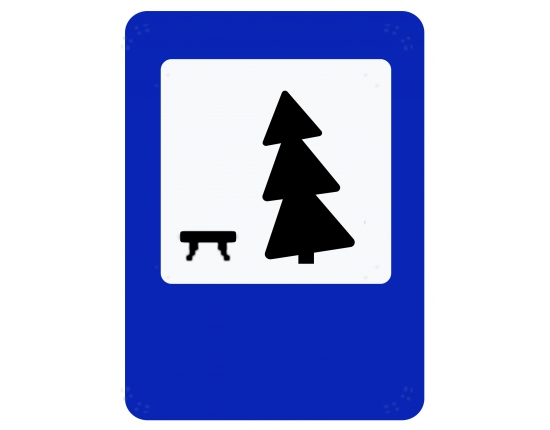 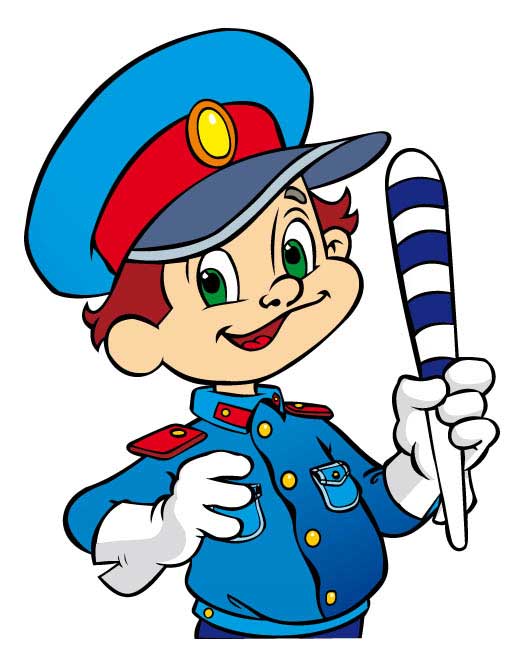 Вот так знак! Глазам не верю.
Для чего здесь батарея?
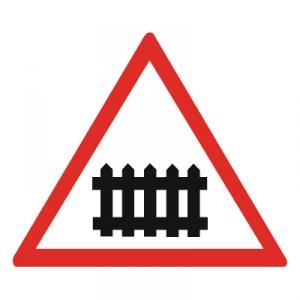 Паровое отопление
Осторожно, впереди забор!
Железнодорожный переезд 
со шлагбаумом
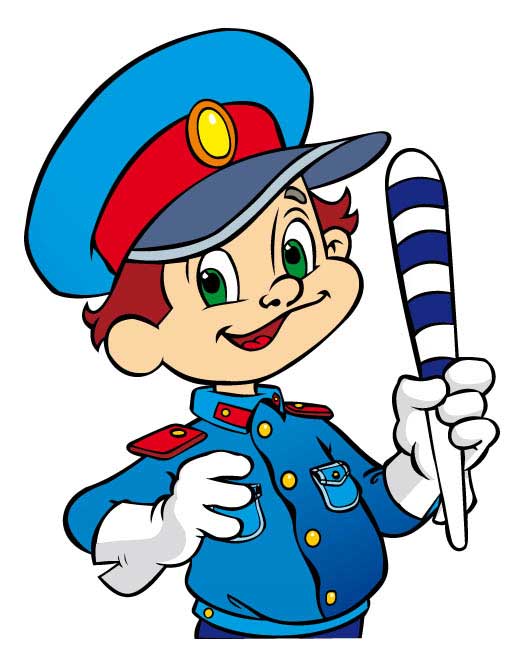 Может ли пешеход 
в зоне этого знака
 перейти улицу?
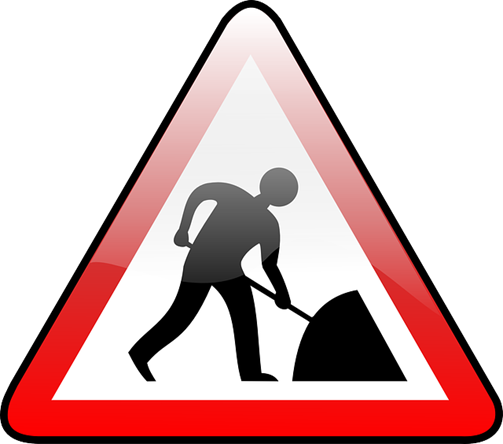 нет
да
Может с осторожностью.
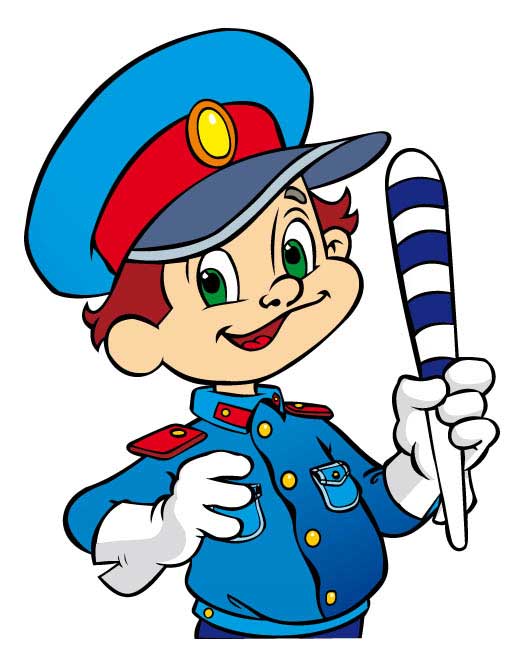 Как на проезжей части 
улиц и дорог обозначен
 пешеходный переход?
кружочками
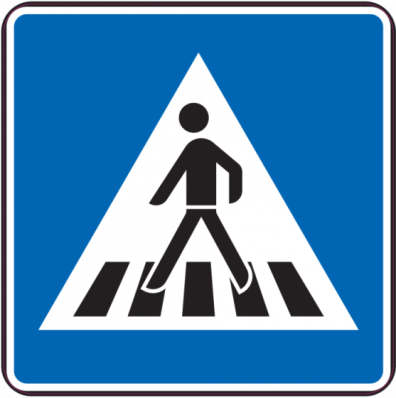 полосками
квадратиками
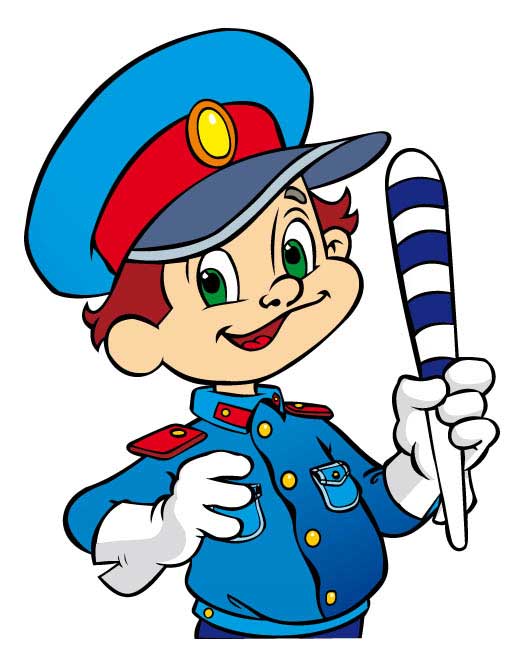 Может ли пешеход 
переходить дорогу в зоне 
действия этого знака?
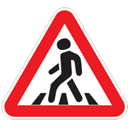 нет
да
Может с осторожностью.
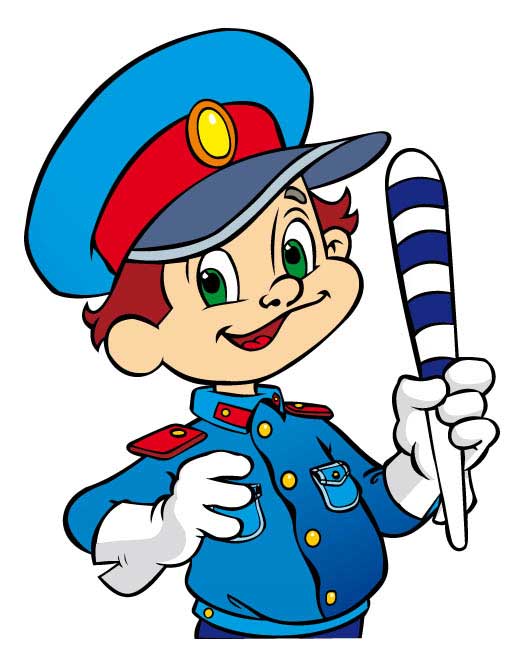 Опасно ли бежать 
при переходе через дорогу?
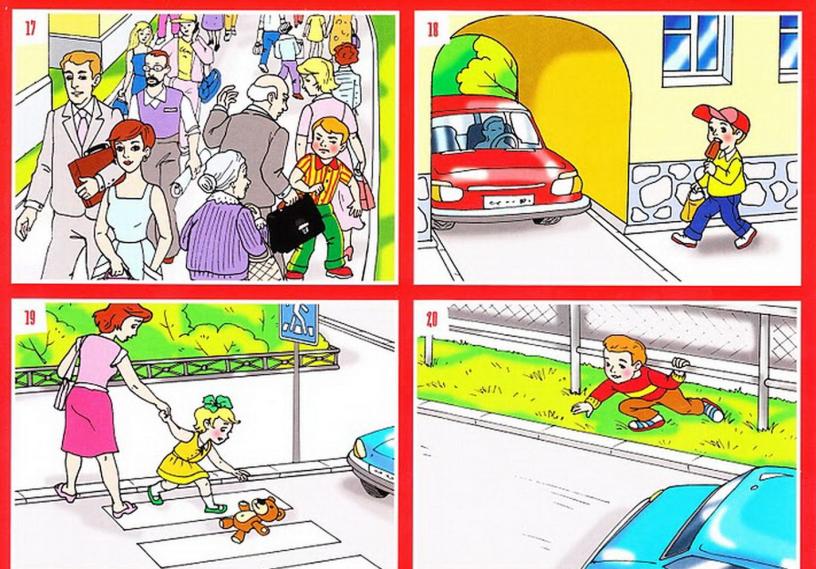 Неопасно.
Опасно. В спешке человек становится невнимательным.
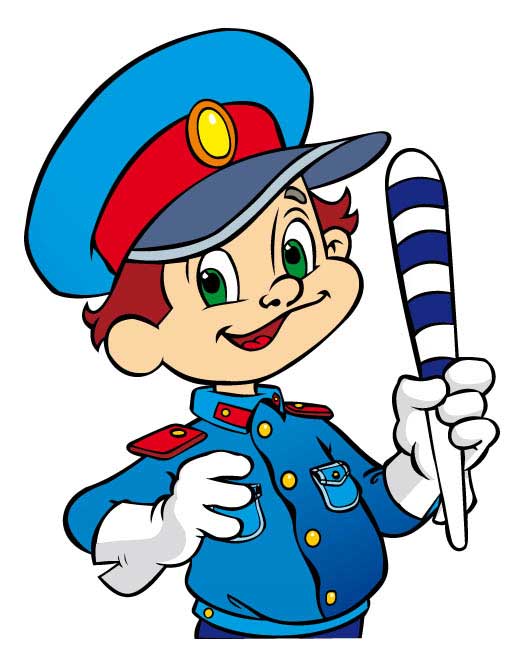 Красный круг, 
а в нем мой друг,
Быстрый друг - велосипед.
Знак гласит: …. (что говорит знак?)
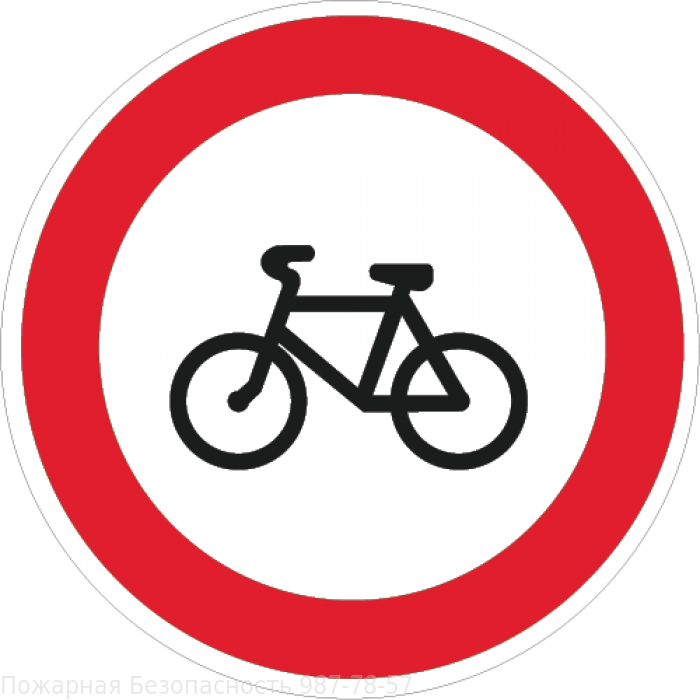 Велосипедная дорожка
Езда на велосипедах 
запрещена
Здесь ремонтируют велосипеды
Где можно кататься на велосипеде 
и роликовых коньках?
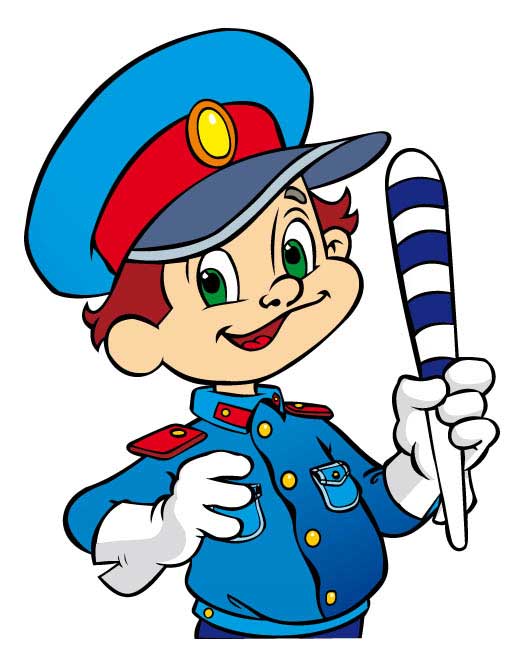 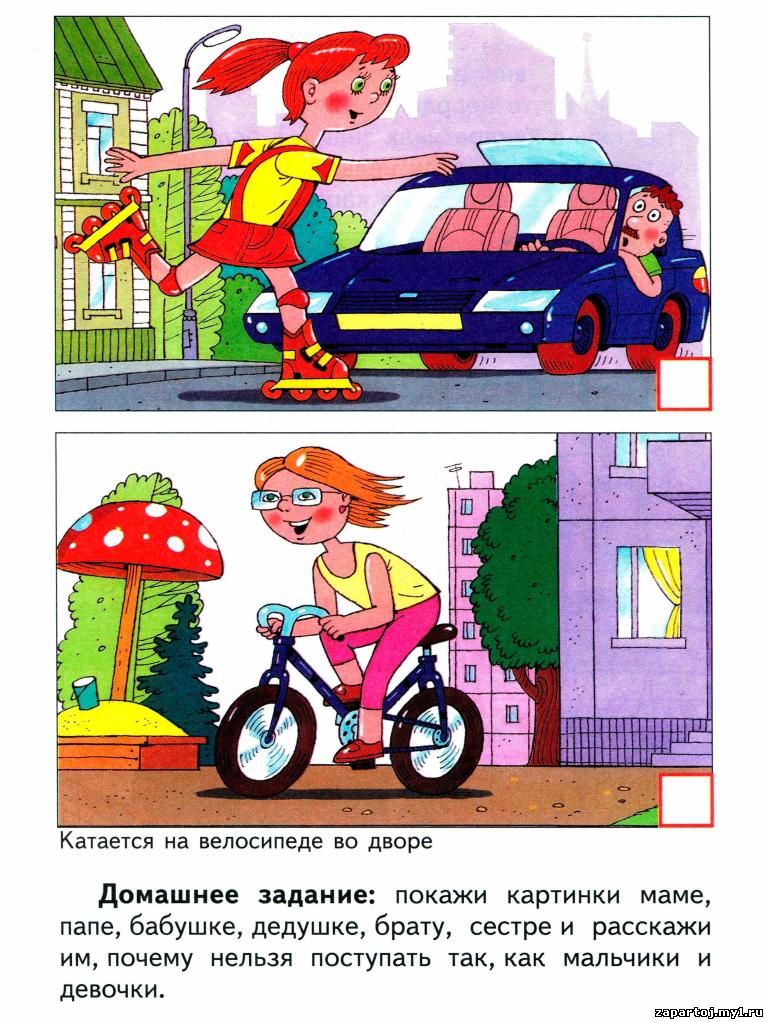 1. На тихих улицах,
 чтобы никому не мешать.
2. Во дворе дома, 
но надо быть внимательным.
3. По тротуарам, 
чтобы не сбил автомобиль.
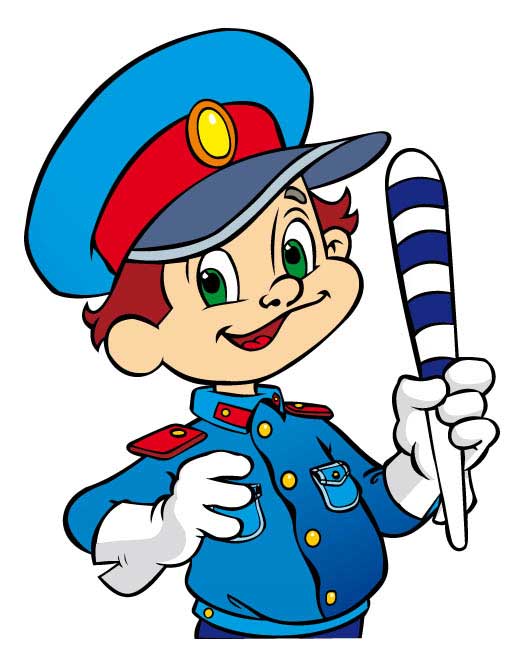 С какого возраста
велосипедисту разрешается 
ездить по проезжей части?
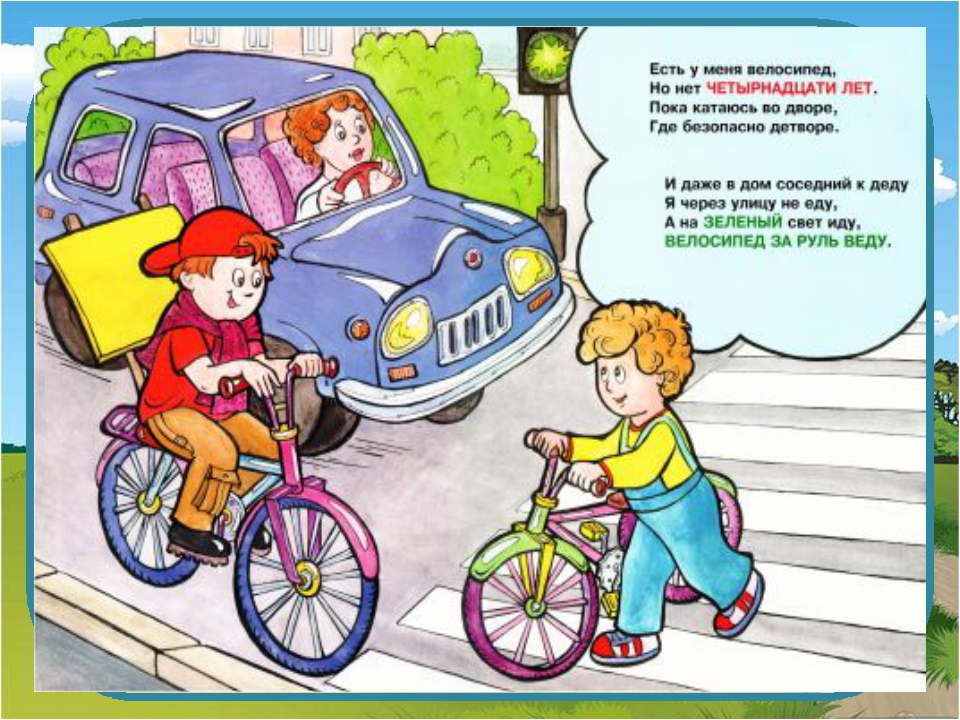 С 10 лет
С 14 лет
С 8 лет
Что  относится к специальным транспортным средствам?
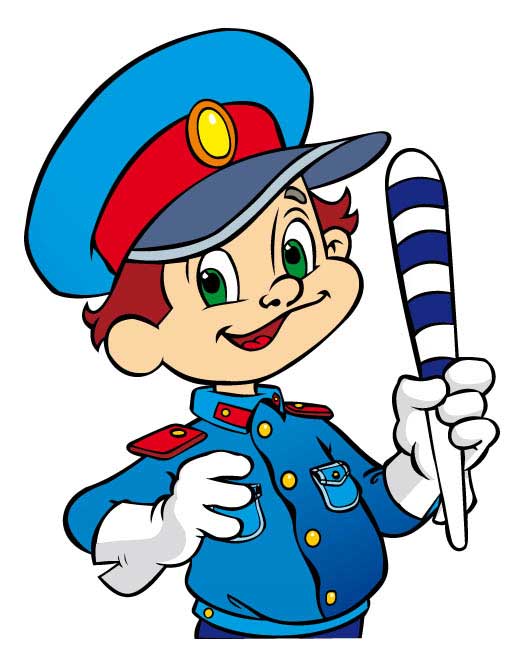 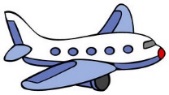 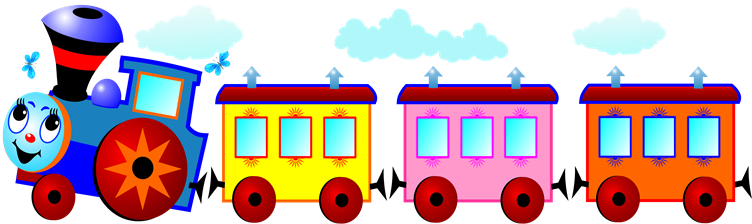 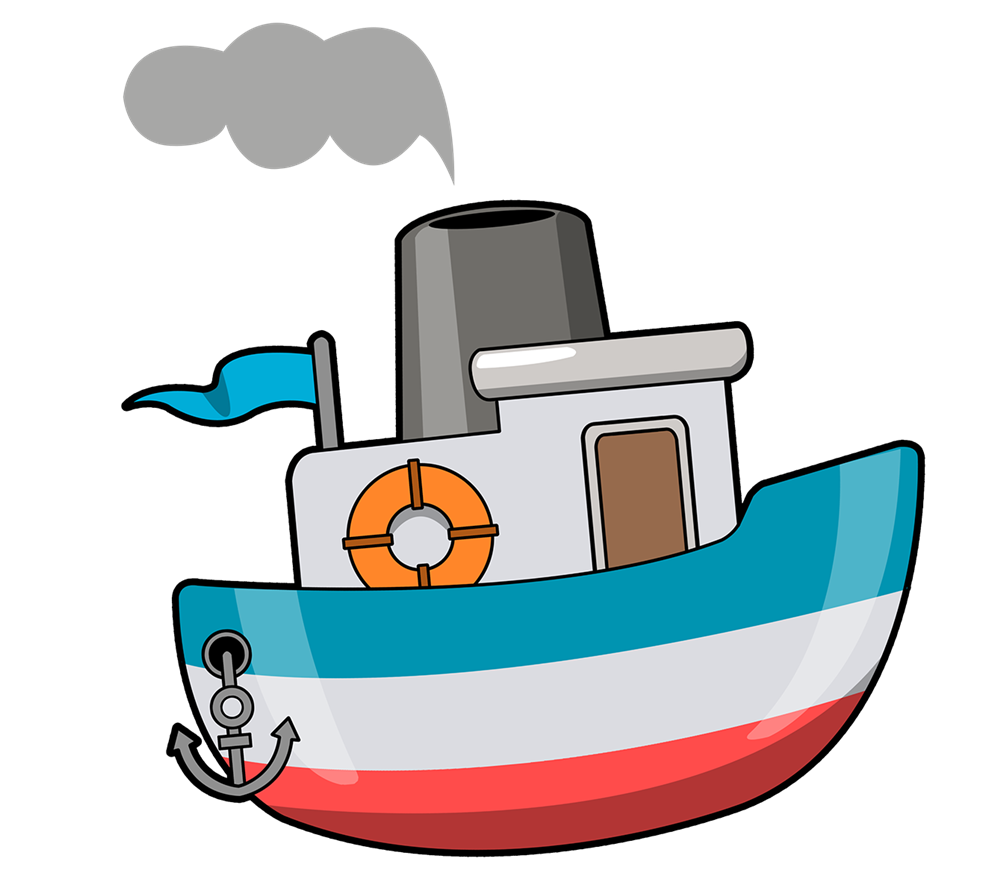 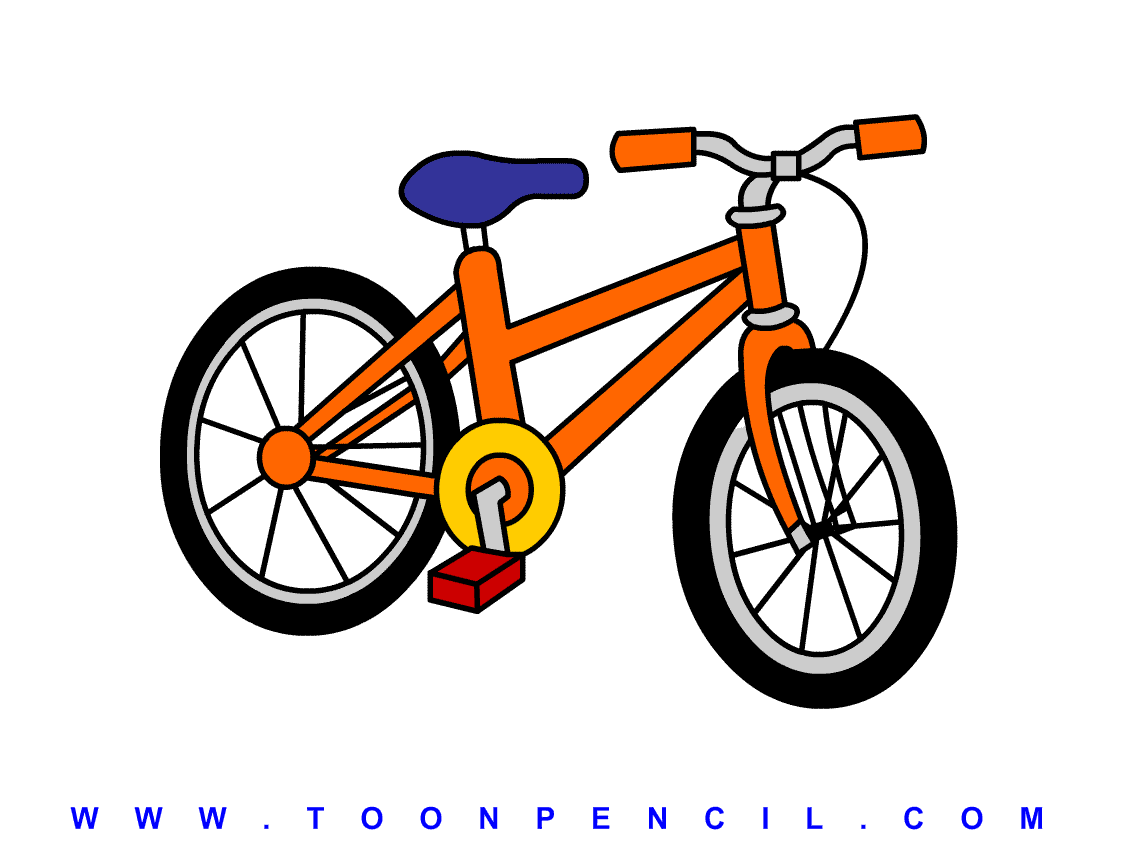 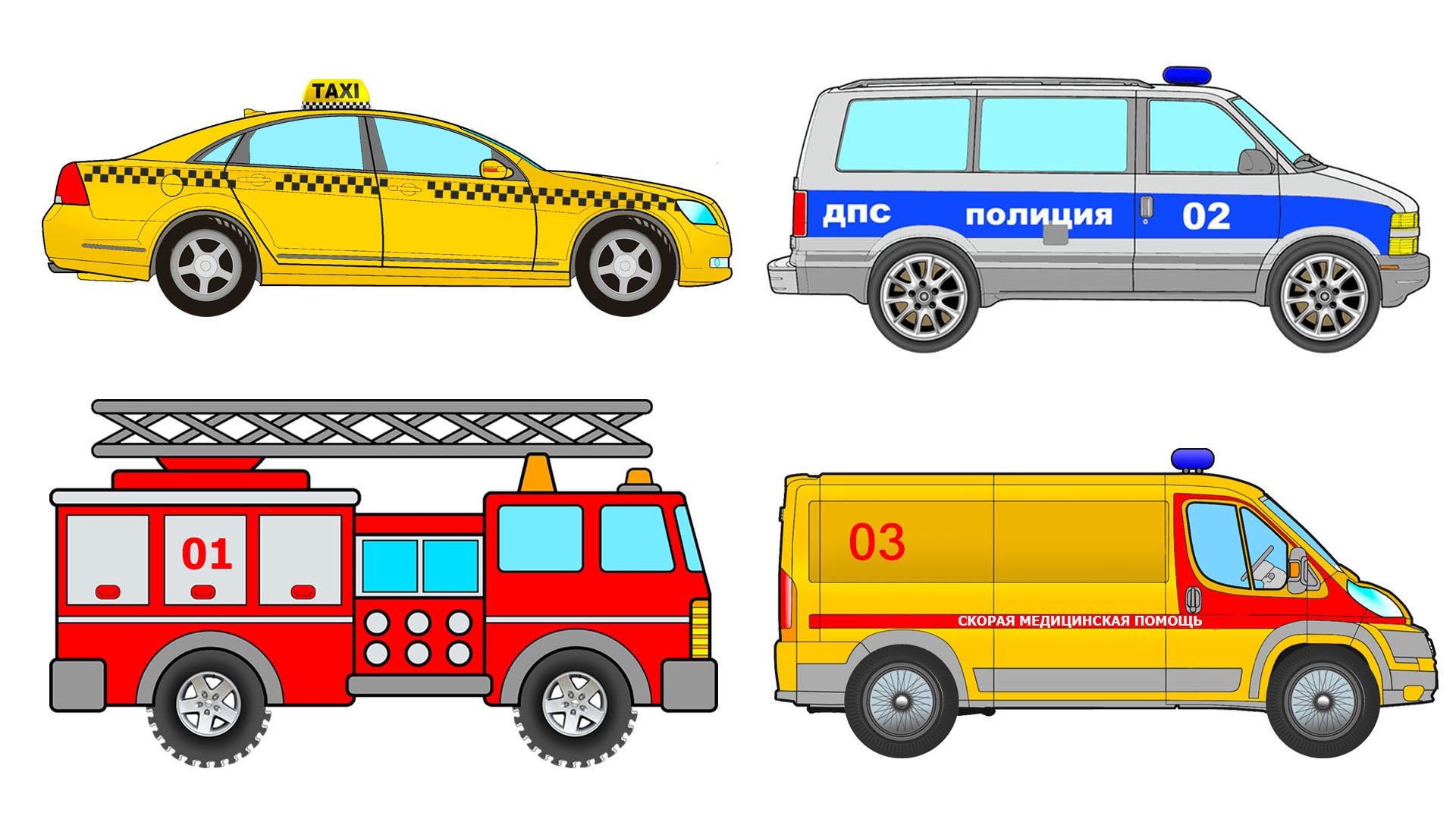 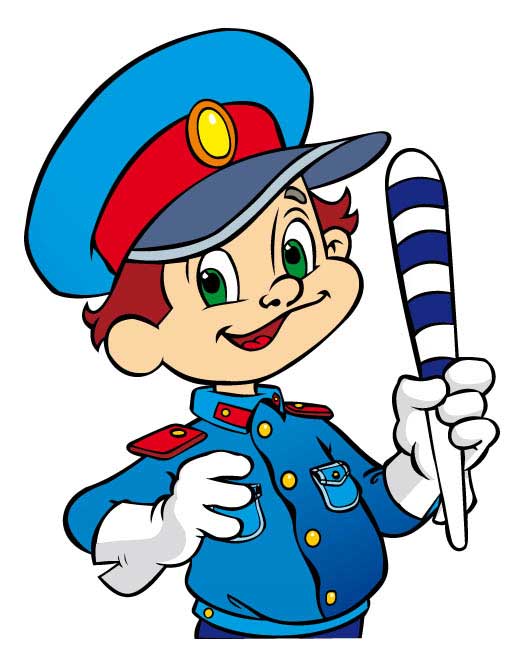 На каких рисунках велосипедисты
 нарушили правила?
 Какие правила нарушены?
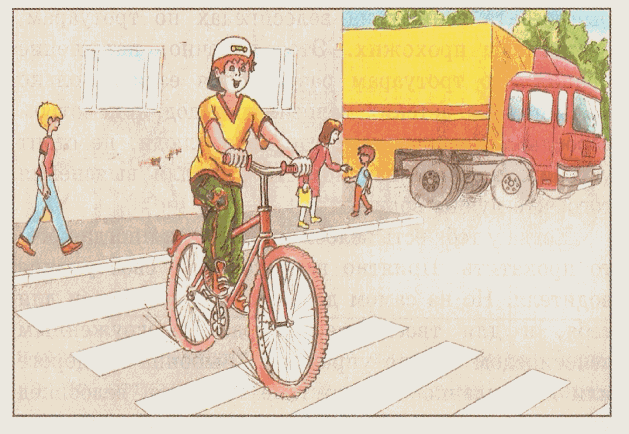 1
2
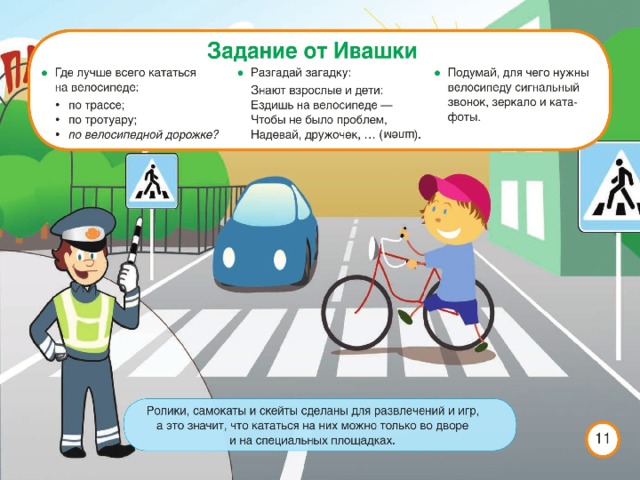 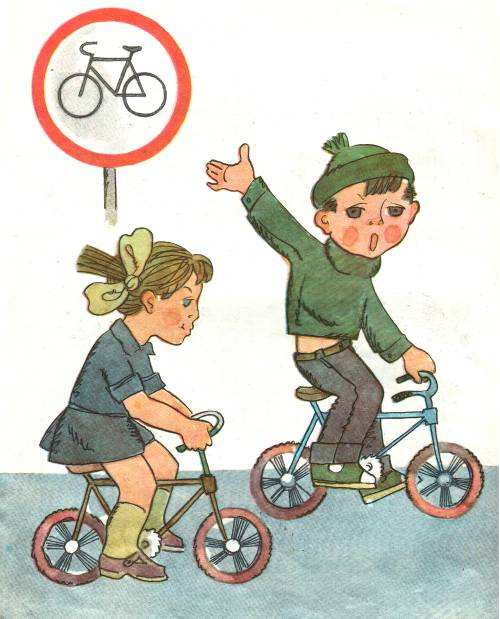 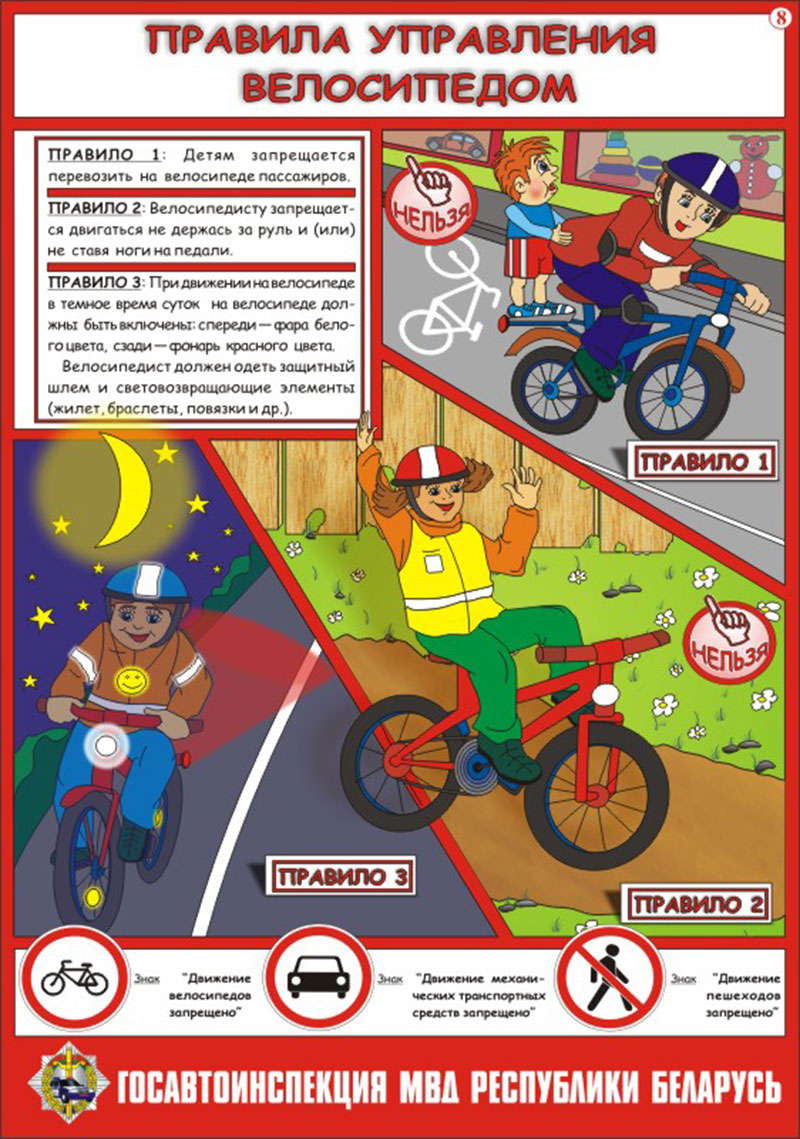 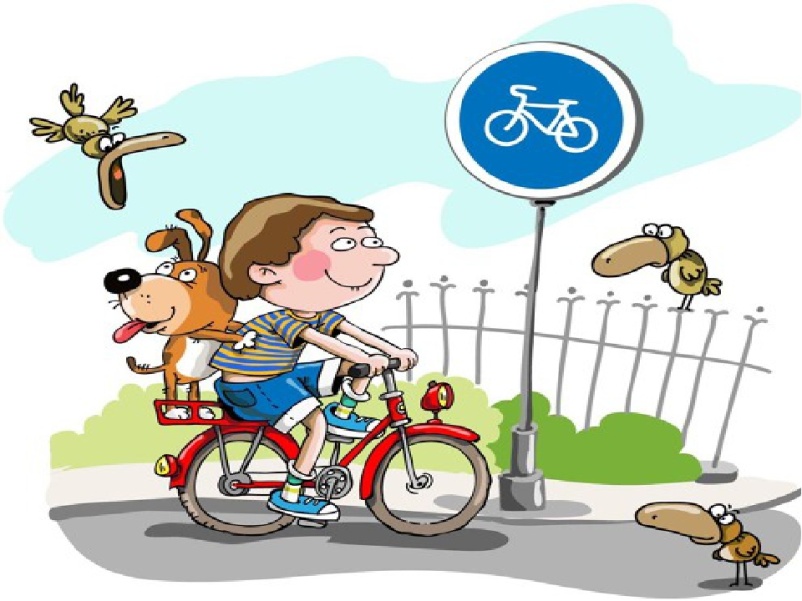 5
3
4
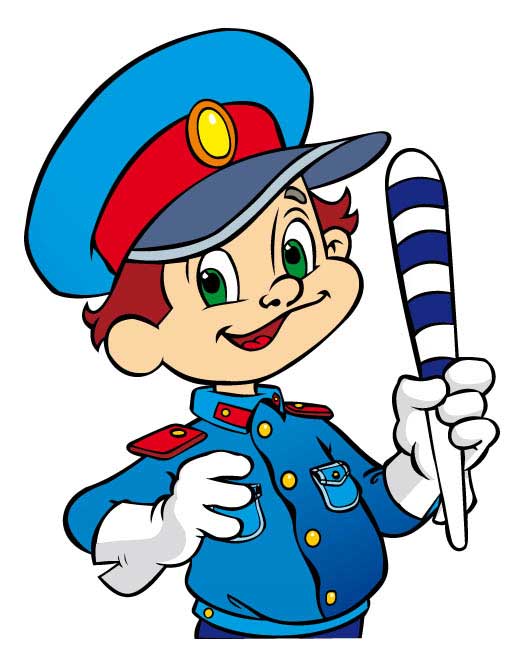 Расшифруй ребус:
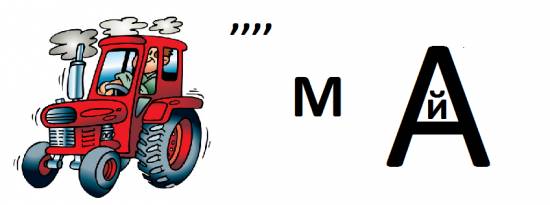 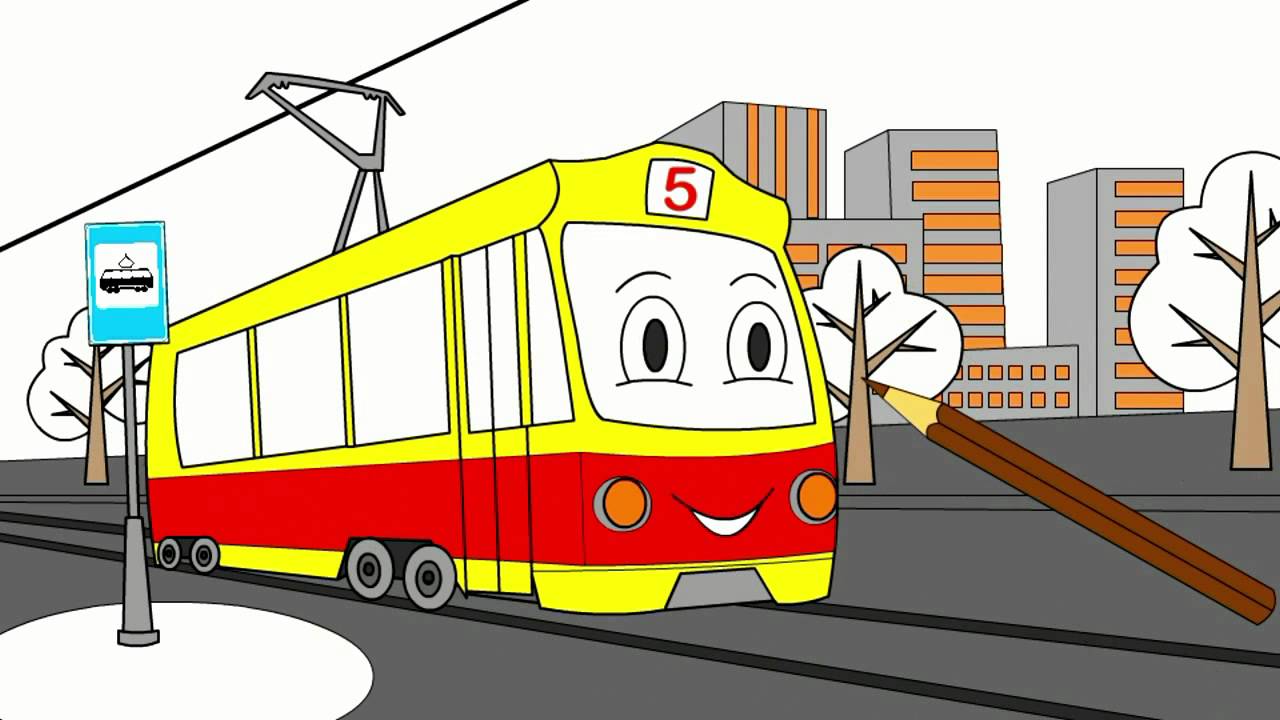 Ответ
Какие машины могут проехать
 на красный свет светофора?
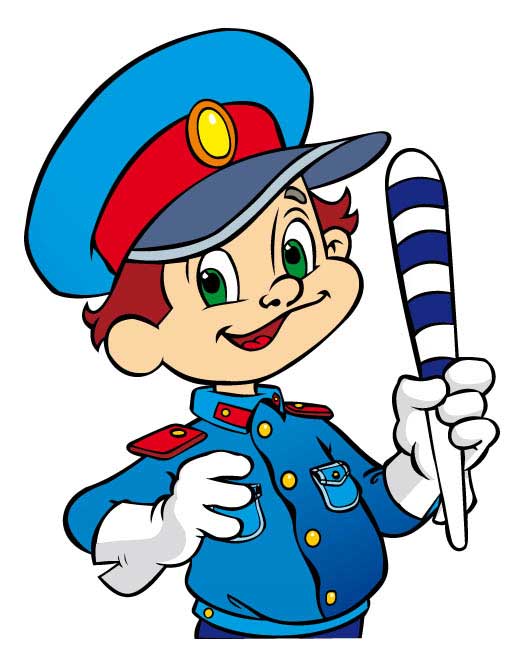 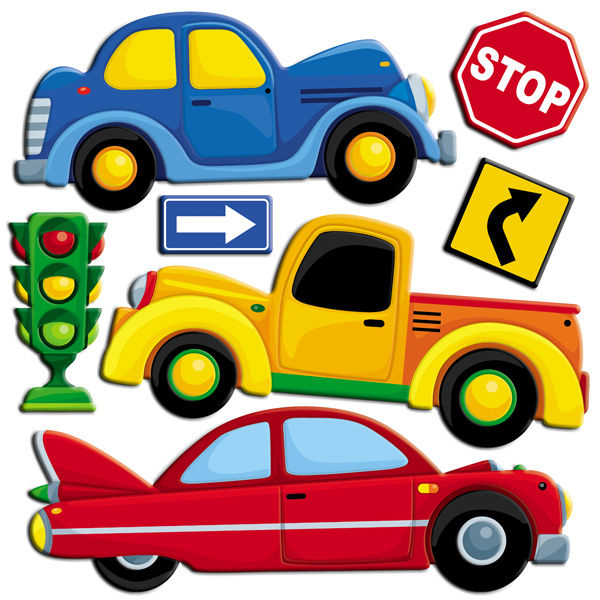 Папина и мамина.
Такси.
Пожарная, милиция 
и другие спецмашины.
У стоящего на обочине автомобиля
мигает левый сигнал поворота. 
Что это обозначает?
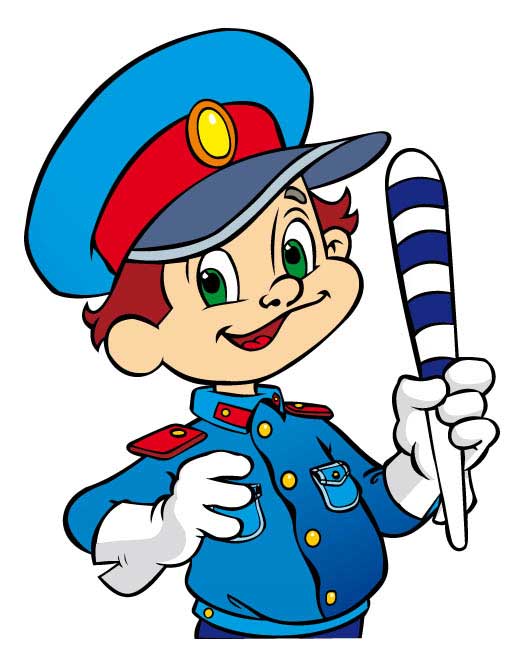 Водитель забыл выключить сигнал.
Водитель начинает движение.
Предупреждение, что автомобиль 
неисправен.
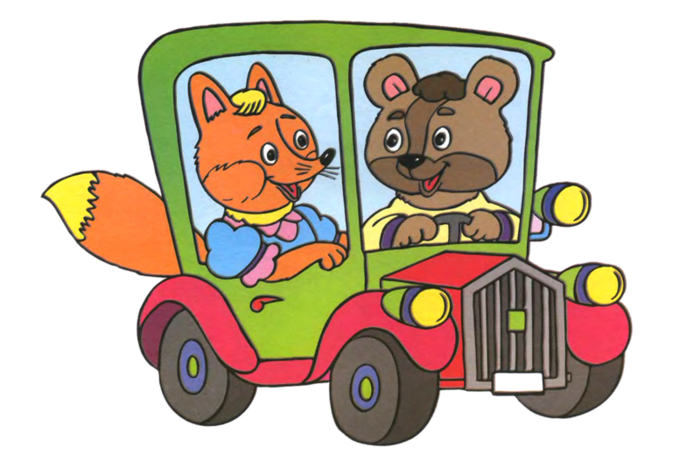 http://dochkiisinochki.ru/wp-content/uploads/2015/05/kartinki-pro-pdd-20.jpg- мальчик-регулировщик
http://www.v3toys.ru/kiwi-public-data/Kiwi_Img/58165147318f4.jpg-дорожные знаки
http://www.liveinternet.ru/app/foto  знак «телефон»
https://i.siteapi.org/5vvhvfMpbGh1WVct9Jy8-5PoTvg=/fit-in/1024x768/center/top/3c688825d34ddb6.ru.s.siteapi.org/img/6469a6441c861d2cae3702f05256b0064db95531.png -знак «велосипедная дорожка»
https://fs00.infourok.ru/images/doc/17/21962/hello_html_m745b0017.jpg - знак «Дети»
http://ya-umni4ka.ru/wp-content/uploads/2017/10/121.jpg - фон 1 слайда
https://ds04.infourok.ru/uploads/ex/1377/00030d2e-145282a6/640/img2.jpg - фон 2 и 3 слайдов
http://mzaya - кораблик
http://moziru.com/images/drawn-pushbike-kids-bike-7.- велосипед
http://kotygoroshko.com.ua/_dr/5/542.p - самолётик
http://ykl-resources.azureedge.net/58755700-0898-4673-8764-a73634f62580/ -паровозик
https://i.ytimg.com/vi/u3nTHbgnZv8/maxresdefault.jpg - пожарная машина
http://realoboy.ru/d/948266/d/avto.jpg- машины
http://img1.liveinternet.ru/images/attach/c/4/81/632/81632005_large_mashris1.png-
 звери в машине